EESTI
10.-11. aprill 2024
Sissejuhatus ELi üldisesse õigusraamistikku, mis toetab antimikroobse resistentsuse vastu võitlemise parimaid tavasid.
Praktiline koolitus põllumeestele ja loomaarstidele: uued meetmed antimikroobse resistentsuse vastu võitlemiseks
EESTI, 10.–11. aprill 2024
Eesmärk
Uutes määrustes sisalduvate peamiste antimikroobsete ainete mõistlikku kasutamist käsitlevate sätete tutvustamine
Sisu
Antimikroobse resistentsuse ELi tegevuskava 
ELi talust lauale strateegia 
Loomatervise seadus (määrus (EL) 2016/429 loomanakkushaiguste kohta
ELi raamistik veterinaarravimite (määrus (EL) 2019/6) ja ravimsööda (määrus (EL) 2019/4) kohta
Antimikroobse resistentsuse ELi tegevuskava
Selle kava põhieesmärgid põhinevad kolmel põhisambal:
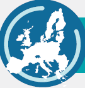 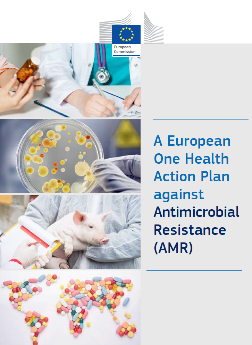 MUUTA EL PARIMA TAVA PIIRKONNAKS
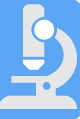 Euroopa ühtne tervisealane tegevuskava antimikroobse resistentsuse vastu (AMR)
ANTIMIKROOBSE RESISTENTSUSE UURIMISE, ARENDUSE JA INNOVATSIOONI TUGENDAMINE
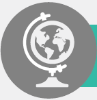 ÜLEILMSE TEGEVUSKAVA KUJUNDAMINE
http://ec.europa.eu/health/amr/antimicrobial-resistance_en
2. ELi talust lauale strateegia
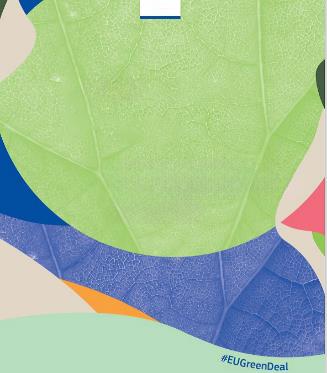 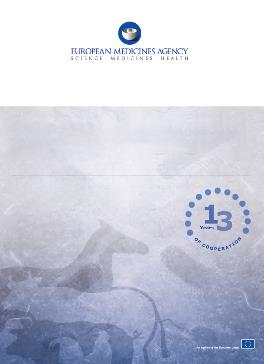 Strateegia talust lauale
Veterinaarsete antimikroobsete ainete müük 2022. aastal 31 Euroopa riigis
Õiglase, tervisliku ja keskkonnasõbraliku toidusüsteemi eest
Suundumused aastatel 2010–2022
13. ESVACi raport
See ESVAC raport sisaldas esimest korda teavet edusammudest Euroopa Komisjoni talust lauale strateegia eesmärgi suunas vähendada antimikroobsete ainete müüki põllumajandusloomade ja vesiviljeluse jaoks ELis. Vaid nelja aastaga, aastatel 2018–2022, saavutasid 27 ELi liikmesriiki 33,5 mg/PCU vähenemise, üle poole 2030. aastaks seatud 50% vähendamise eesmärgist.
3. Loomatervise määrus: Euroopa Parlamendi ja nõukogu määrus (EL) 2016/429 loomataudide kohta
„Ennetamine on parem kui ravimine“
Ennetuspõhine lähenemine: 

loomade tervise ja bioturvalisuse parandamine, head põllumajandustavad
Selge vastutus kõigile osapooltele loomade tervise eest
Operaatorid  tagada loomade tervise ja heaolu kõrge tase ning bioohutus
Veterinaararstid  tõsta teadlikkust ja aidata ennetada haigustekitajate levimist
CA  kaitsta loomade, inimeste
 tervist ja keskkonda
ELi sekkumise prioriteediks seadmine
Reguleerivad vahendid/sekkumised resistentsete patogeenide jaoks: „haiguste tekitajad“
Rakendada taudiennetus- ja tauditõrjemeetmeid (seire, likvideerimine jne)
Loomade patogeenide antibakteriaalse resistentsuse jälgimise õiguslik alus
Antimikroobsete ainete kasutamine muul viisil kui haigete loomade raviks
Profülaktika
Metafülaktika
Kui antimikroobseid aineid manustatakse loomadele, kellel on nakkus- või haigusoht

Meede, mida võetakse tervise säilitamiseks ja nakkuse või haiguse esinemise vältimiseks
Kui antimikroobseid aineid manustatakse kliiniliste tunnustega loomadele ja samasse karja või aedikusse kuuluvatele kliiniliselt tervetele loomadele

Mõnda infektsiooni ravitakse enne nende kliinilist ilmingut
TERVIS
HAIGUS
Nakkushaiguse algus
sümptomid
Sümptomid puuduvad
vara
tavapärane
Ennetav
Tervendav ravi/kontroll
[Speaker Notes: Profülaktika: pärineb kreeka keelest sõnast „eelkaitse“, mis on sobiv termin haiguse või muu soovimatu tagajärje tõrjumiseks võetud meetme kohta. Profülaktiline vahend on ravim või ravi, mis on välja arendatud ja kasutatakse haiguse ennetamiseks, enne kui haigus on tuvastatud. 

Profülaktika on ravimi manustamine loomale või loomarühmale enne haiguse kliiniliste tunnuste ilmnemist, et vältida haiguse või nakkuse teket. Veterinaaravimite määruse (EL) 2019/6 artikli 4 lõige 16.

Metafülaktika on ravimi manustamine loomarühmale, kui osal rühmast on diagnoositud kliiniline haigus, eesmärgiga ravida kliiniliselt haigeid loomi ja hoida ära haiguse levik lähikontaktis olevatele ja nakatumisriskiga loomadele, kes võivad olla juba subkliiniliselt nakatunud. Veterinaaravimite määruse (EL) 2019/6 artikli 4 lõige 15.

Metafülaktika: Haigustunnusteta loomade rühma ravi, kes on tihedas kontaktis teiste loomadega, kellel on nakkushaiguse tunnuseid
Profülaktika/ennetamine ja metafülaktika hõlmab mikroobivastase aine manustamist „tervetele“ isikutele infektsioonide „vältimiseks“, kuid profülaktika/ennetuse jaoks on tajutav „risk“, samas kui metafülaktika võib olla määratletav „oht“]
4. Veterinaarravimite ja ravimsööda Euroopa raamistik
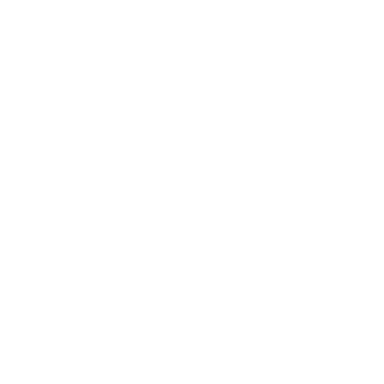 Uus määrus (EL) 2019/6, mis käsitleb veterinaarravimeid
Profülaktika  

Ainult erandjuhtudel manustamiseks üksikule loomale (antibiootikumid) või piiratud arvule loomadele (muu mikroobivastane aine), kui nakkuse või nakkushaiguse oht on väga kõrge ja tagajärjed on tõenäoliselt tõsised.
Metafülaktika 

Kasutatakse üksnes juhul, kui nakatumise või nakkushaiguse leviku risk on konkreetse loomarühma puhul suur ja asjakohased alternatiivid puuduvad. Liikmesriigid võivad anda juhiseid muude asjakohaste alternatiivide kohta ning toetavad aktiivselt selliste suuniste väljatöötamist ja kohaldamist, mis edendavad metafülaktikaga seotud riskiteguritest arusaamist ja sisaldavad selle alustamise kriteeriume.
4. ELi veterinaarravimite ja ravimsööda raamistik
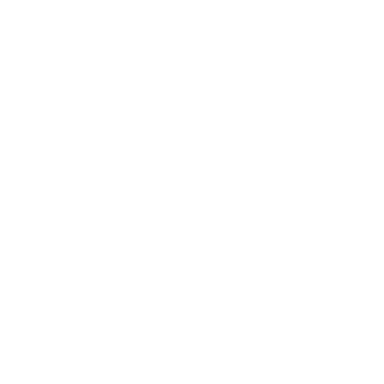 määrus (EL) 2019/6, mis käsitleb veterinaarravimeid
Veterinaarravimeid kasutatakse vastavalt müügiloa tingimused.
Ainult inimestele reserveeritud* antimikroobsete ainete loetelu
Liikmesriikide kohustus koguda andmeid mikroobivastaste ainete müügi ja kasutamise kohta
Kõik veterinaarretseptid peaks väljastatama üksnes pärast veterinaararsti tehtud kliinilist läbivaatust või muud nõuetekohast terviseseisundi hindamist
Komisjoni rakendusmäärus (EL) 2022/1255, 19. juuli 2022, millega määratakse mikroobivastased ained või nende rühmad, mis on ette nähtud üksnes teatavate nakkuste raviks inimestel, vastavalt Euroopa Parlamendi ja nõukogu määrusele (EL) 2019/6
4. ELi veterinaarravimite ja ravimsööda raamistik
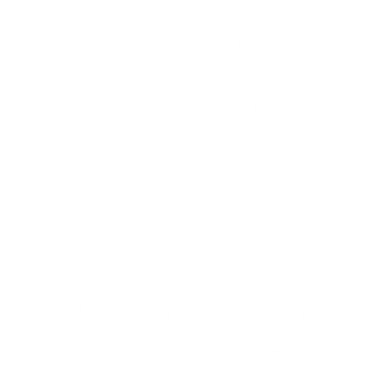 määrus (EL) 2019/4, mis käsitleb ravimsööta
Keeld kasutada antibiootikumidega ravimsööta ennetavaks raviks või kasvu soodustavate ainetena
Nõue väljastada ravimsööda veterinaarretsept üksnes diagnoositud haiguse jaoks.
Ravi kestuse ja retsepti kehtivuse piirang
4. ELi veterinaarravimite ja ravimsööda raamistik
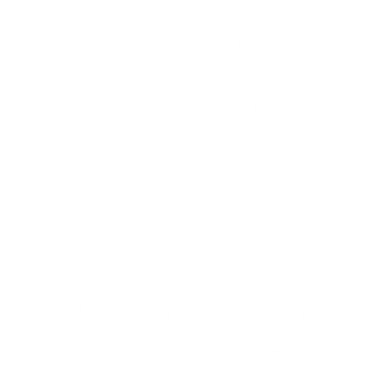 määrus (EL) 2019/4, mis käsitleb ravimsööta
Üleeuroopalise teaduspõhiste peamiste antimikroobsete ainete jääkide piirnormi kehtestamine tavalises segasöödas.

Meetmed ravimsööda tootmise kvaliteedi tõstmiseks (täpsem doseerimine), et vältida subterapeutilist kokkupuudet ja mikroobivastaste ainete ülekandumist mittesihtsööta.
Tulevased delegeeritud ja rakendavad õigusaktid
Vastavalt Artikli 114 lõige 3 Komisjon kehtestab rakendusaktidega loetelu ainetest, mida kasutatakse liidus müügiloa saanud veterinaarravimites, mis on ette nähtud kasutamiseks toiduks kasutatavatel maismaaloomadel, või ainetest, mis sisalduvad liidus inimtervishoius kasutatavates ravimites, millele on antud müügiluba direktiivi 2001/83/EÜ või määruse (EÜ) nr 726/2004 kohaselt, mida võib kasutada toiduks kasutatavatel veeloomadel kooskõlas artikli 114 lõikega 1.
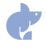 Erandina artikli 113 lõikele 1 ja 4 kehtestab komisjon rakendusaktidega hobuslaste raviks oluliste ainete või selliste ainete loetelu, mis toovad hobuslaste muude ravivõimalustega võrreldes täiendavat kliinilist kasu ja mille puhul hobuslastega seotud keeluaeg on kuus kuud.
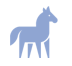 Mõistliku kasutamise suunised
Ei ole juriidiliselt siduvad nagu varasemad aktid/sätted!
Antimikroobsete ainete kasutamise parimate tavade raamistik toiduloomadel ELis – jõuda järgmisele tasemele.

 https://epruma.eu/home/best-practice-guides/best-practice-framework-for-the-use-of-antimicrobials-in-food-producing-animals-in-the-eu-reaching-for-the-next-level/
Suunised antimikroobsete ravimite mõistlikuks kasutamiseks veterinaarmeditsiinis (2015/C 299/04)

https://health.ec.europa.eu/system/files/2016-11/2015_prudent_use_guidelines_en_0.pdf
Aitäh!